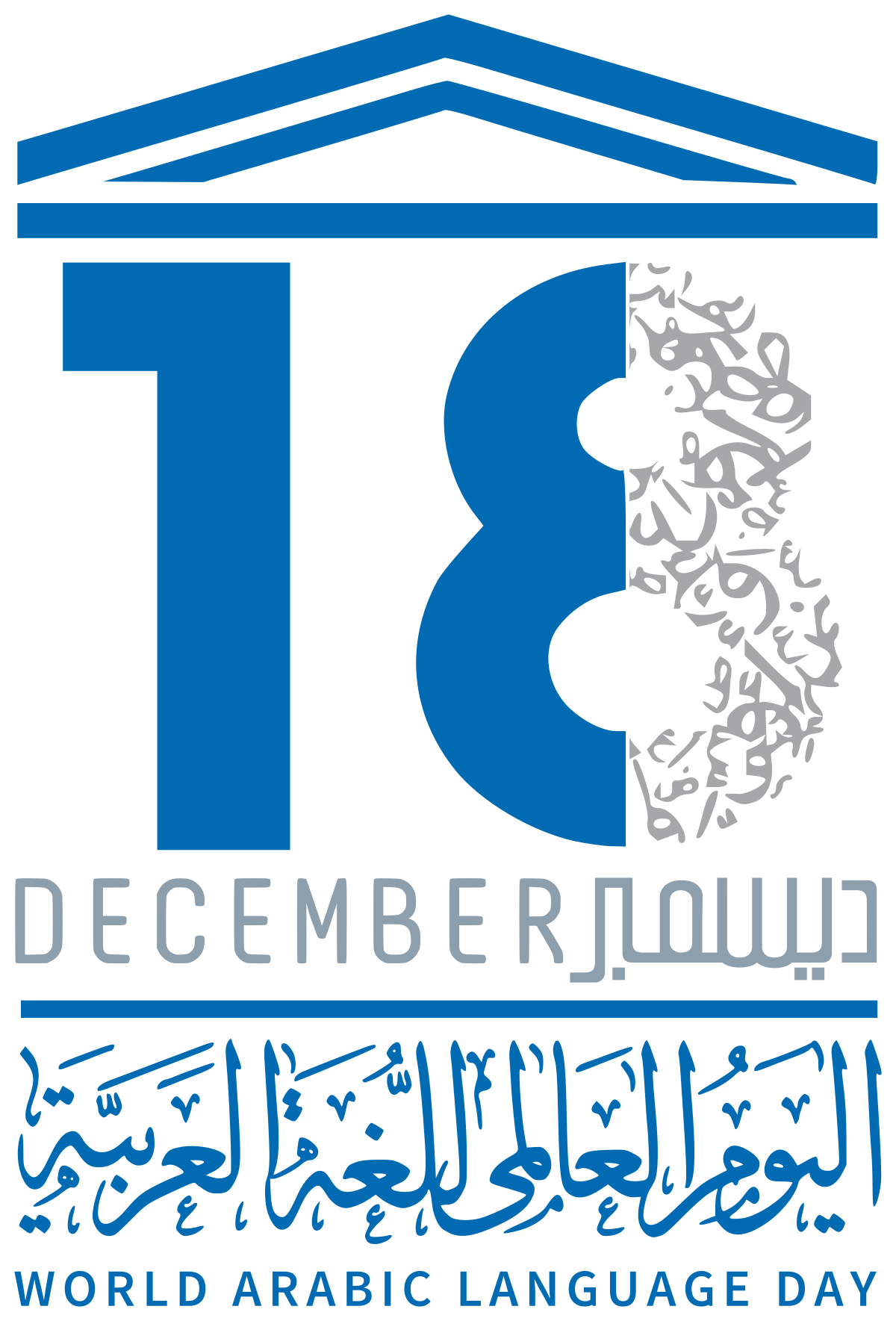 أنقر فوق الرّابط لمشاهدة الفيديو
هل تعلم لماذا سميت اللغة العربية بلغة الضاد | طور ذهنك - YouTube
18 ديسمبر
يوافق اليوم العالميّ للّغة العربيّة في 18 من شهر ديسمبر كل عام.
وقد أقرّت الأمم المتّحدة في هذا اليوم من سنة 1973 اعتماد اللّغة العربيّة لغة رسميّة، ثم أقرّت منظمة اليونسكو أن يكون هذا اليوم يومًا عالميًّا للعربيّة. 
وبهذه المناسبة تحتفل مؤسسات كثيرة في العالم وتقِيم ندوات تذكّر فيها بأهميّة اللّغة العربيّة ودورها في بناء الحضارة الإنسانيّة.
وتعدّ اللّغة العربيّة من أعرق اللّغات وأكثرها خصوبة؛ إذ يمتد تاريخها إلى أكثر من 18 قرنا، وتبلغ كلماتها نحو 12.3 مليون مفردة. 
ويتحدّث اللّغة العربيّة اليوم أكثر من 422 مليون شخص، وهي لغة العبادة لدى أكثر من مليار مسلم في العالم.
لماذا سُمّيت لغة الضّاد؟
سُميت بلغة الضّاد؛ لأنّها اللّغة الوحيدة الّتي تضم بين حروفها حرف الـ

ض
كم عدد حروف اللّغة العربيّة؟
في اللّغة العربيّة 
29 حرفًا 
باعتبار الهمزة حرفًا منفصلًا .
أقصر كلمة في اللّغة العربيّة
(قِ) 
وتأتي من “وقى” “وقاية” وتستعمل في حالة الأمر
أطول كلمة في اللّغة العربيّة:
"أَفَاستَسقَينَاكُمُوهَا"
ولأن اللّغة العربيّة لغة إعجازيّة، فيمكن فيها اشتقاق أطول كلمة بأخذ فعل مزيد من 3 أحرف من فعل ثلاثي، ويكون متعدّي لمفعولين، أي بمعنى أوضح: نأخذ الفعل "سقى" ونزيده إلى "استسقى"، ونضع له فاعل نحن: "استسقينا"، ثم نضع له مفعول أول أنتم: "استسقيناكم"، ونضع له مفعول ثان: "استسقيناكموها"، ثم نضع له "الفاء" فيصبح: "فاستسقيناكموها"، وهمزة الاستفهام فتكون: "أفاستسقيناكموها؟"، فيصبح لدينا كلمة من 15 حرفاً
وعندما نستزيد عن هذا ونقوم بإضافة الحركات "أَفَاستَسقَينَاكُمُوهَا؟"، فيصبح لدينا 24 حرفاً وحركة، وبالتّالي تصبح كلمة "أَفَاستَسقَينَاكُمُوهَا" هي أطول كلمة في اللّغة العربيّة على الإطلاق.
في أيّ مرتبة تصنّف اللّغة العربيّة؟
تردّ اللّغة العربيّة في المرتبة الرّابعة من بين لغات العالم، لاسيّما أنّ متحدّثي اللّغة العربيّة يشكّلون 66 % من سكّان العالم.
أيّ الكتب السّماويّة أنزّلت بها اللّغة العربيّة؟
القرآن الكريم 
أنزل من السّماء باللّغة العربيّة
اللّغة العربيّة هي لغة:
قوم قريش
الدّول التّي اعتمدت اللّغة العربيّة:
دولة باكستان.
دولة الصومال.
دولة السنغال.
دولة جيبوتي.
دولة أريتريا.
دولة غامبيا.
دولة تشاد.
دولة جزر القمر.
أشهر خطوط اللّغة العربيّة:
الخط الكوفي
هو أشهر وأقدم الخطوط في اللّغة العربيّة.
من هو الّذي قام بوضع النّقاط على الحروف في اللّغة العربيّة؟
أسود الدّؤول